光的折射
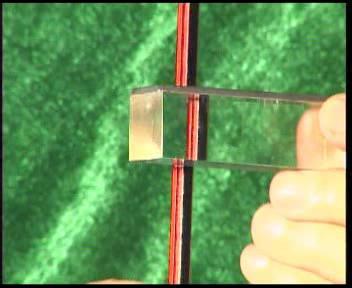 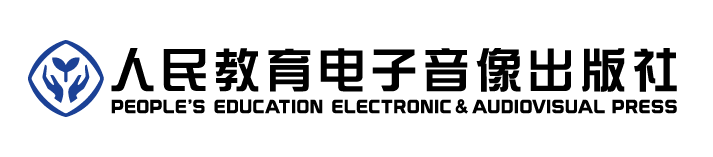 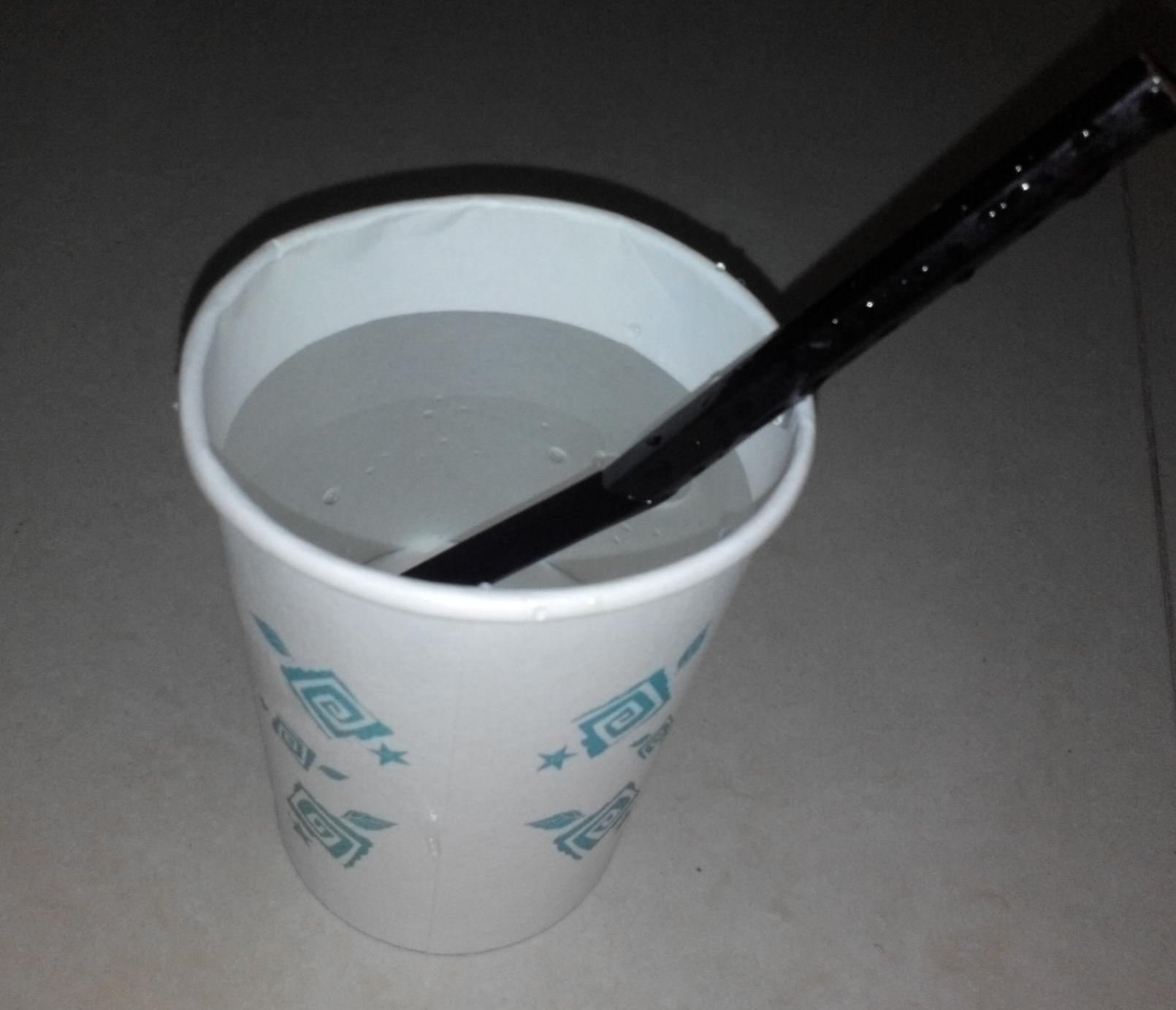 一、光的折射定义：
    光从一种介质斜射入另一种介质时,
传播方向 ____________，这种现象叫
光的折射。
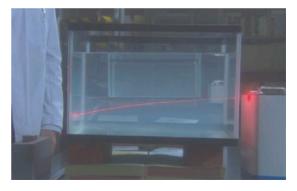 发生偏折
注意：1.发生折射的两种介质是任意的，不一定要有空气；
2.同种介质不均匀也会发生折射；
3.光在折射的同时也有一部分光线 发生反射；
4.认识折射光线和折射角。
N
A
O
B
N′
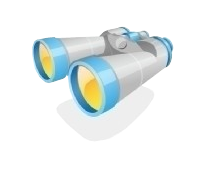 法线
入射角
入射光线
i
空气
r
水（玻璃）
折射角
折射光线
注意：折射角为折射光线和法线的夹角。
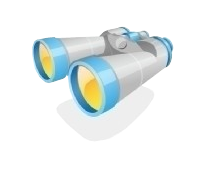 二、光的折射规律
1. 折射光线、入射光线、法线在同一平面内；
2. 折射光线、入射光线分居法线两侧；
3. 折射角 ？ 入射角。
学生分组实验
1.实验器材：激光笔、玻璃板、带角度的白板。
        2.实验步骤：让激光分别沿着AO、BO、法线从空气
中射入玻璃，观察玻璃中的折射光线，并得出结论。
        注意事项：激光是一种高强度的光源，如果用来照射
眼睛，可能会导致眼睛失明，所以严禁玩耍激光，更不能
用激光照射同学的眼睛。
0°
30°
60°
40°
20°
0°
靠近
靠近
不变
小于
等于
小于
空气
空气
玻璃
玻璃
3. 光从空气斜射入其它介质时，
折射角小于入射角，折射光线靠近法线。
4.当光垂直入射时，光的传播方向不变。
5.折射角随入射角的增大而增大。
玻璃
空气
6. 光从其它介质斜射入空气时，
折射角大于入射角，折射光线远离法线。
7. 在折射现象中，光路可逆。
注意：
    为了使实验结论具有普遍性，应该让光射入其它透明介质进行多次实验。
例题1：图1中，正确表示了光从空气进入玻璃中的光路图是（       ）
C
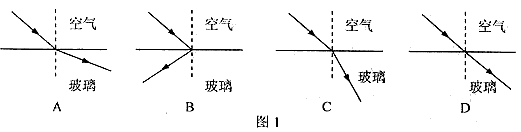 空气
50°
水
例题2：一束与水面成50°夹角的光线从空气斜射入水中，则折射角（    ）
   A．小于50°  
   B．大于50°
   C．大于40°
   D．小于40°
D
40°
例题3：如下图所示，一束光线从水中斜射入空气中，请画出大致的折射光线。
拓展：请画出反射光线和标出反射角的大小
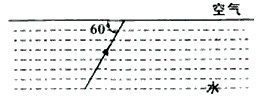 30°
三、生活中的折射现象
笔在水中为什么会“向上弯折”？
法线
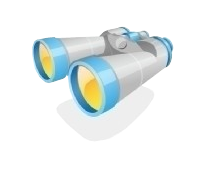 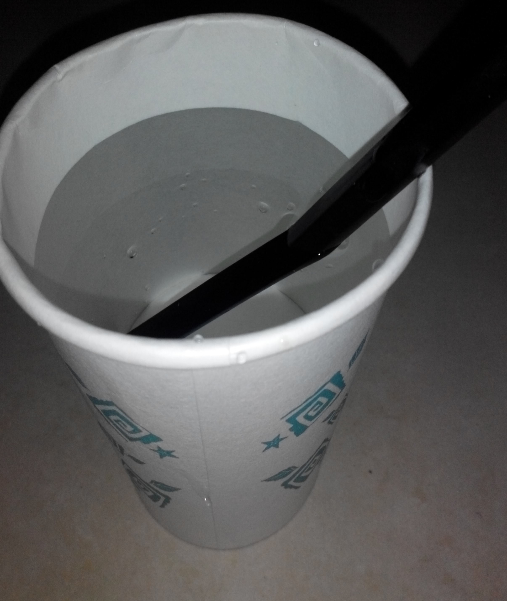 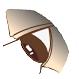 池水变“浅”
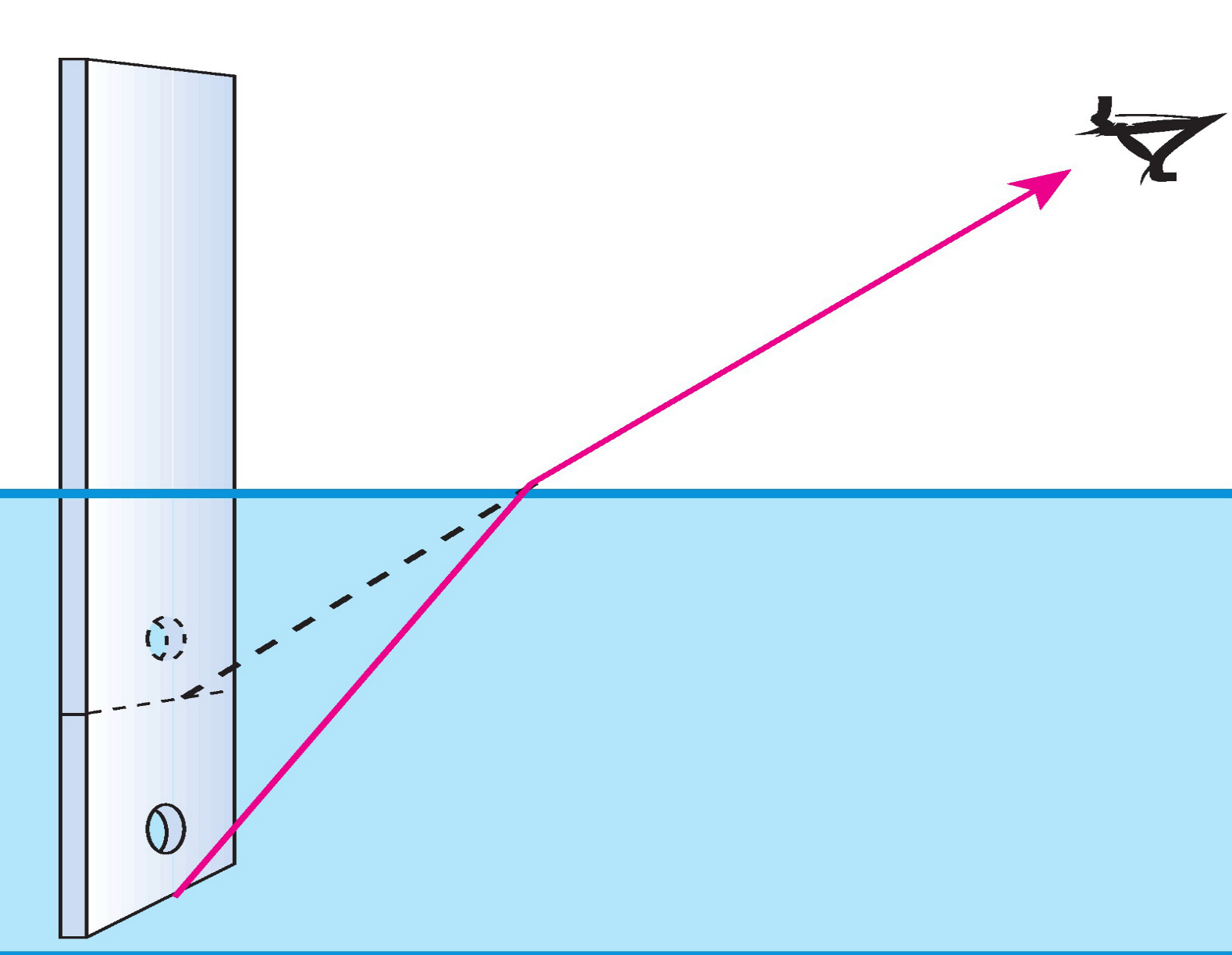 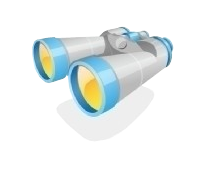 讨论：怎样才能叉到鱼
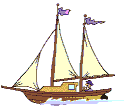 法线
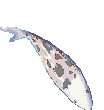 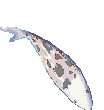 眼睛不动，另一位同学往里面加水，结果？
眼睛处于刚好看不到硬币的位置
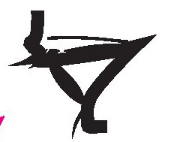 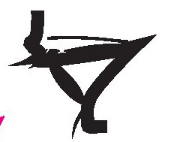 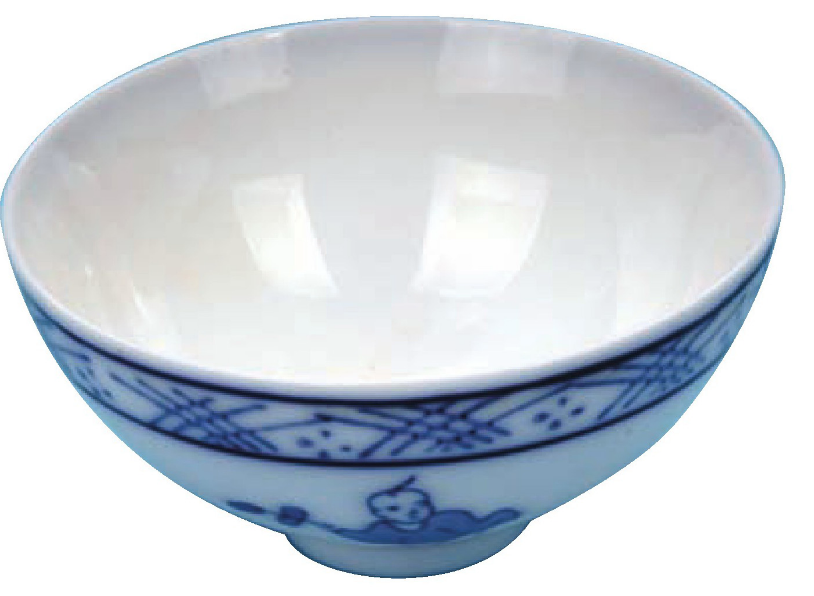 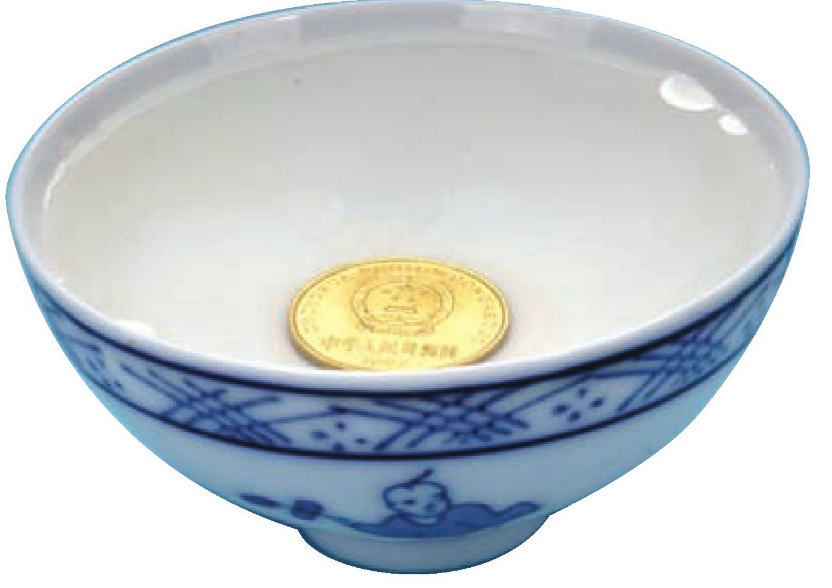 看到的是硬币的虚像，而且比实际位置高
钢笔“错位”
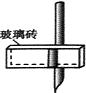 海市蜃楼
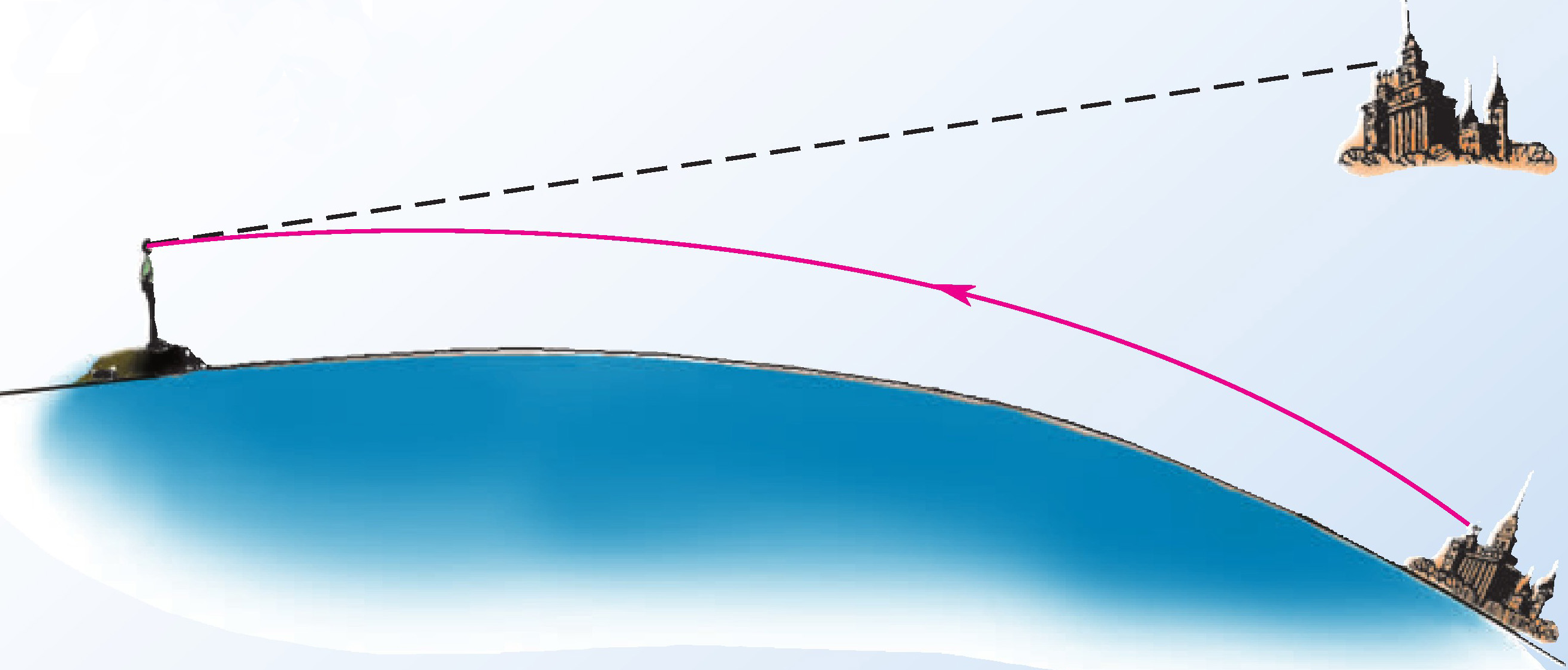 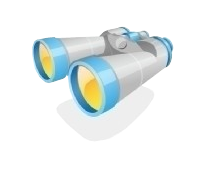 太阳光经过大气层到达地球，光线发生了弯折。
S′
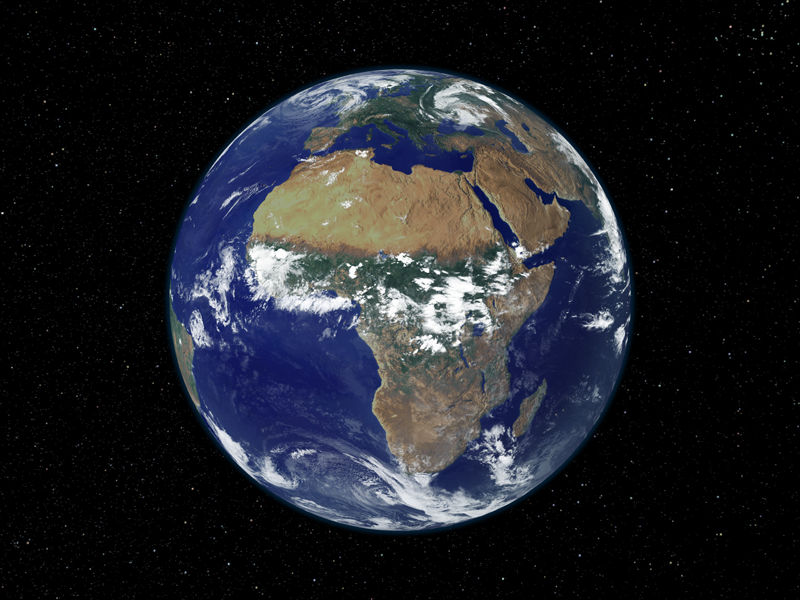 S
三、生活中的折射现象
1.池水变“浅”
2.钢笔“错位”
3.海市蜃楼
……
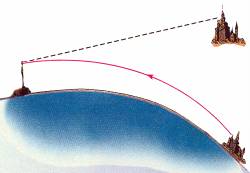 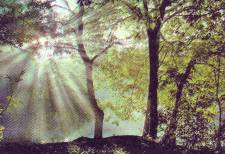 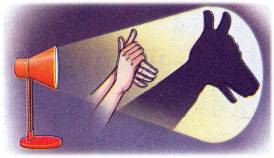 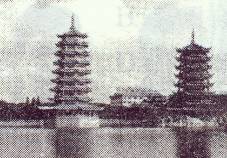 四、巩固练习
1.生活中常见到各种光现象，其中属于光的折射现象的是   （     ）
B
A．透过树丛的光
B．海市蜃楼
C．手影
D．水中倒影
A
B
O
M
C
2．如图所示的光路图中，已知∠AOM=30°，∠BOC=90°，请计算：反射角等于　　，折射角等于　　。
30°
60°
60°
30°
30°
M’
60°
30
3．看起来清澈见底不过齐腰深的池水，不会游泳的小明跳下去就出现了危险，幸好有同学及时相救．小明在岸上看池水比实际浅的原因是（　　）
　        A．从池底射出的光在水面处发生反射
　        B．小明的眼睛产生的错觉　
            C．从池底射出的光在水面处发生折射　
            D．从空气射入水中的光在水面处发生折射
C
6.下列说法正确的是（       ）
            A.光从空气射入水中时，折射角一定小于入射角
            B.光从空气垂直射入水中时，传播方向不改变，此时入射角和折射角都等于90°
            C.入射角随折射角的增大而增大。
            D.在光的折射现象中，光路是可逆的。
D
五、小结
斜射入
1．光的折射定义：光从一种介质_________另一种介质时，
光的传播方向______________,这种现象称为光的折射。
         2．光的折射规律：
        (1)折射光线、入射光线、法线＿＿＿＿＿＿＿＿＿。
        (2)折射光线、入射光线分居法线＿＿＿＿＿＿＿＿。
        (3)光从空气______入其它介质时，折射角______入射角，折射光线_______法线。 
       (4)光从其它介质______入空气时，折射角______入射角，折射光线________法线。
      (5)折射角随入射角的增大而__________。
      (6)当光线垂直入射时，光的传播方向______。
      (7)在折射现象中，光路_________。
       3．生活中的光的折射现象:钢笔“错位”、池水变“浅”、海市蜃楼等
发生偏折
在同一平面
两侧
斜射
小于
靠近
大于
斜射
远离
增大
不变
可逆
作业布置
完成练习册中《光的折射》相关内容。